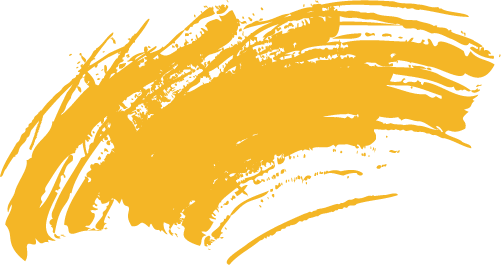 will – be going toPresent con. – Future con.
By T. Patintida  Karawong
01
will
will + infinitive without to
will
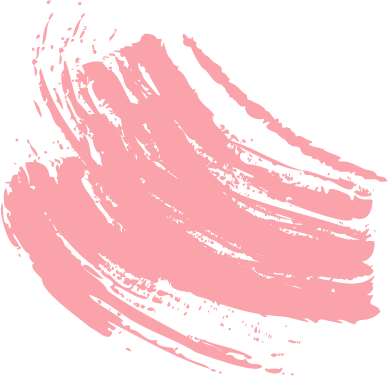 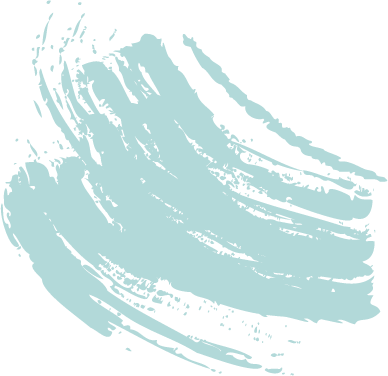 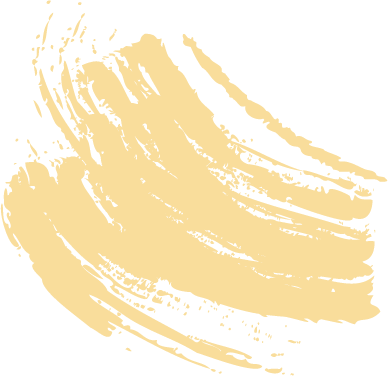 Future predictions
(think/imagine)
On-the-spot decisions
promises
It’s cold. 
I’ll close the door.
I won’t do that again.
I think life will be better 
in 2100.
02
be going to
be going to + infinitive without to
be going to
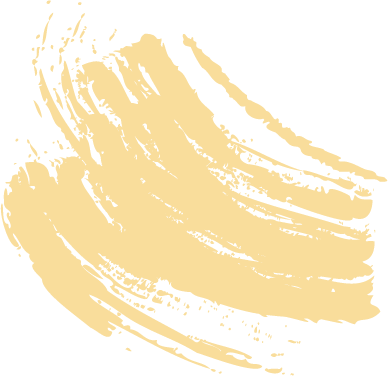 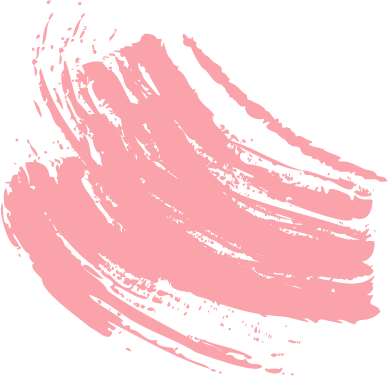 Future plans &
intentions
Future predictions
(see)
Wathch out! You’re going to fall.
Now that I’ve got the money. 
I’m going to buy a new computer.
03
Present continuous
S + is/am/are + V.ing
Present continuous
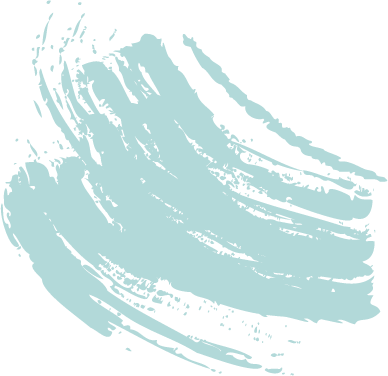 Fixed arrangements
John’s leaving tomorrow. He’s got his ticket
04
Future continuous
S + will be + V.ing
Future continuous
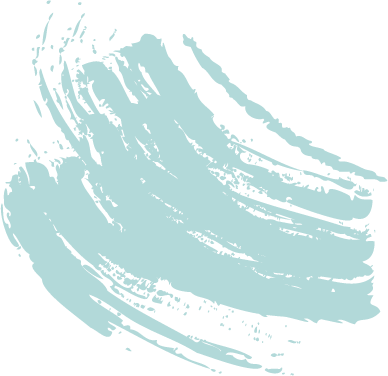 That will be in progress at a certain time in the future
This time next week, I’ll be flying to Madrid.
I won’t be sleeping tomorrow evening.
Will you be working late tomorrow?
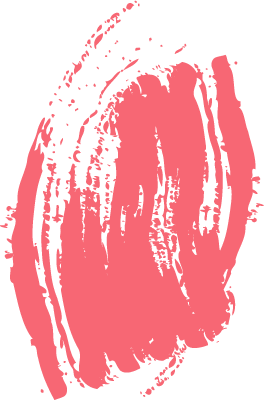 Time expression
Tomorrow, 
next week/month/year, 
soon etc.
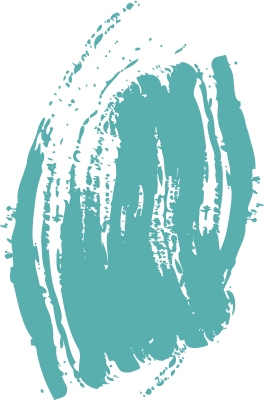 Thanks!
Do you have any questions?
หากนักเรียนมีข้อสงสัย สามารถสอบถามครูผู้สอนเพิ่มเติมได้เลยค่า 